《国际投资》PBL项目报告主题
2019-2020春季
适应于投资学2017和金融工程2017专业
什么是好的研究问题？
问题导向：问题从哪来的？理论或现实
分析性(非描述性的）：如果国有企业性质是因素，为什么？发展中国家跨国公司的优势来源？
重要的或者有趣：走出去战略
可以进行经济分析：相关关系；因果关系；有理论支撑吗？
在当前的时间或资源条件下可行：数据的可得性；研究方法和分析工具的掌握
怎么找到“有效的问题”
第一步：选择一个你感兴趣的主题领域。(ResearchTopic)
第二步：开始阅读文献。关注已有研究，还有什么问题需要回答？
第三步：在文献中发现的问题中找到一个有价值的问题。(Research Question)
例如，有没有什么结论与现实是相互矛盾的？一个以前的研究能够应用到其他地方吗？
本课程项目设计的研究过程
提出一个有效的研究问题（有趣或重要,introduction）
检索该主题的文献（文献综述）
分析项目问题（研究方法及命题假设：理论化或概念化,Methodology）
检验你的分析（样本、数据、模型、模型检验, Experience research）
解释结果并得出结论（评述性结论）：解释结果更有挑战性
交流项目研究中的发现（展示与交流,Presentation）
2019-2020春季主题中国对外直接投资：理论与实践
对外直接投资的动机与驱动力研究（决定因素可分2类：中国或东道国）。投资驱动诸如市场搜寻、效率搜寻还是技术搜寻、原材料与自然资源搜寻等。实证， EVIEWS/STATA/SPSS/ 。
    关注重点：中国OFDI决定因素的独特性及是否存在OFDI的中国模式，如政治风险、地理或文化距离、制度距离、文化（以华人华侨人口比重）、营商环境、避税、全球价值链、政治风险、汇率波动等。实证研究，EVIEWS/SPSS/STATA。
  
效应研究(可分2类：中国或东道国），如对中国或东道国的就业、产业升级、贸易、经济增长、公司微观财务绩效等；实证研究。 EVIEWS/SPSS/STATA 。

案例研究（建议使用最新的案例）；设计要求：体现案例的新颖性
      例如：中国在避税天堂的直接投资动机：避税、资本回流抑或海外上市？（可比较内外资企业所得税统一前后）。公司年报，统计分析。重点说明：区位决定因素。
2019-2020主题（续）
区域或全球比较研究。如：金砖国家对外直接投资比较研究（如绩效指数和潜力指数；引力模型；政策比较、收益率等）；实证研究。
 
对传统对外直接投资理论的再检验。如双向投资、“中国对外直接投资与贸易竞争优势：边际产业扩张理论的再检验”；实证。EVIEWS 或STATA
 
OFDI主体研究。中国对外直接投资中的国有企业或民营企业、地方国有企业的地位；企业异质性所引发的讨论与实证研究；动机、区位选择、市场风险的比较。
 
投资模式研究：新建还是并购-中国跨国公司在发展中国家的进入模式研究。例如：行业差异与投资模式有关吗？统计分析。实证研究：EVIEWS/STATA/Matlab
2019-2020主题（续）
投资风险研究。中国海外直接投资失败影响因素探讨。市场风险或非市场风险；案例比较研究（发展中国家VS发达国家）；实证研究，概率模型EVIEWS/STATA/Matlab
 
发展中国家东道国投资环境比较：国家风险(经济风险)主成分分析（或AHP）；实证；SPSS或YAAHP
 
国外有关中国对外直接投资最新研究综述（数据库建设、研究机构、研究特色、主要研究者和论著等）；文献评述（英文为主）。2000年及以后的文献。
Where is the appropriate topic?
Newest information, facts ，case or dataset
Newest observation, theories or perspectives
Context with China’s domestic development
Real, Realistic and Current OFDI Issues
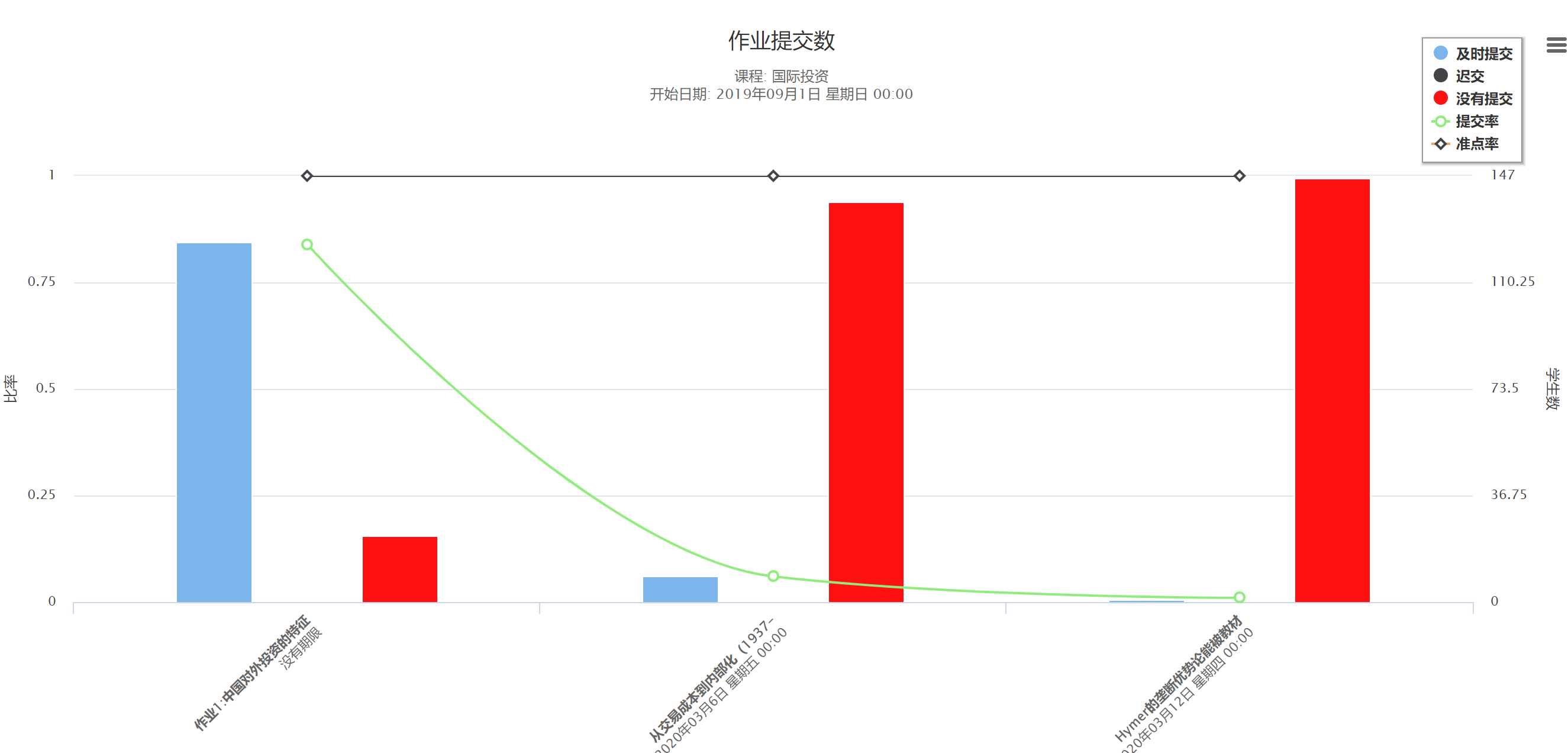 第10周前安排（各组）
项目选题讨论：
1、题目来源及研究意义
2、文献（你看了哪些文献，EXCEL表格）
3、你的研究方法和数据来源
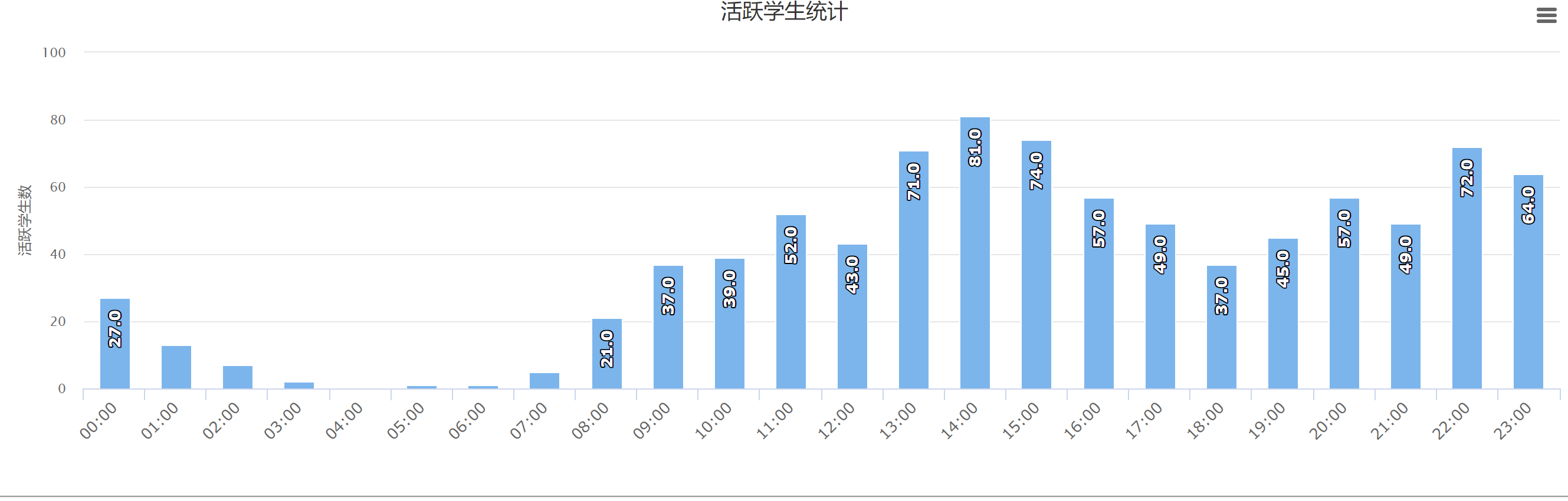 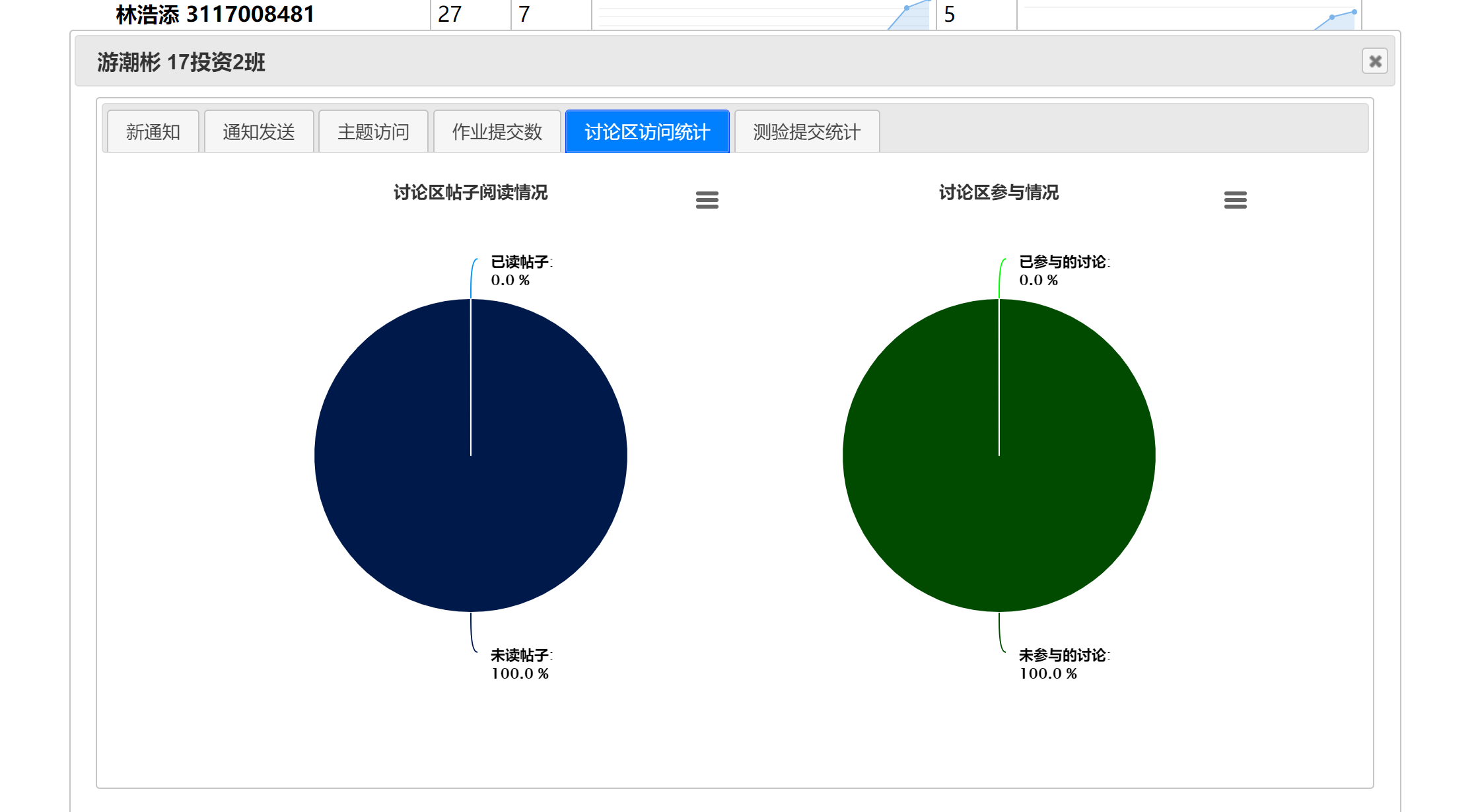 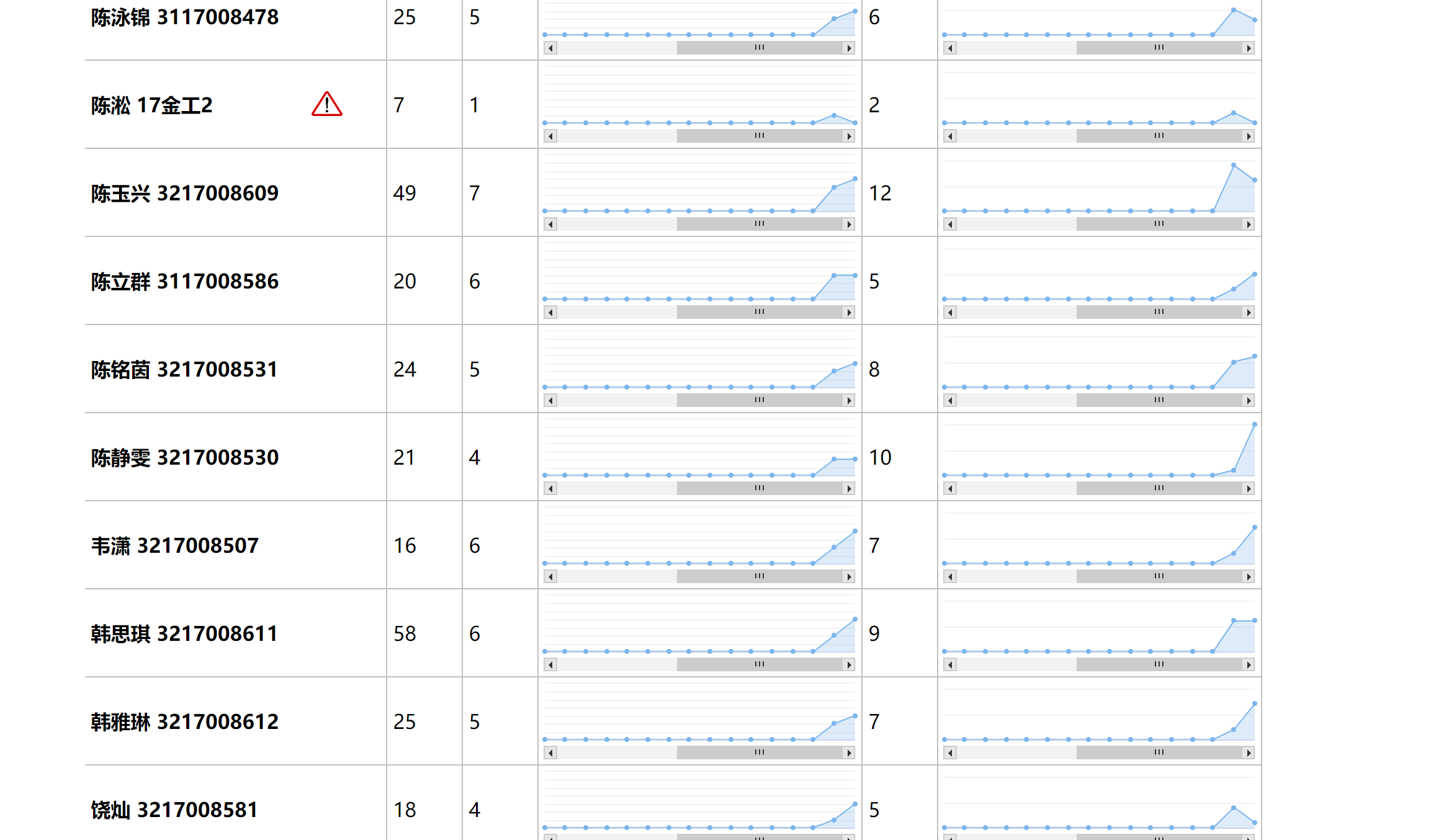